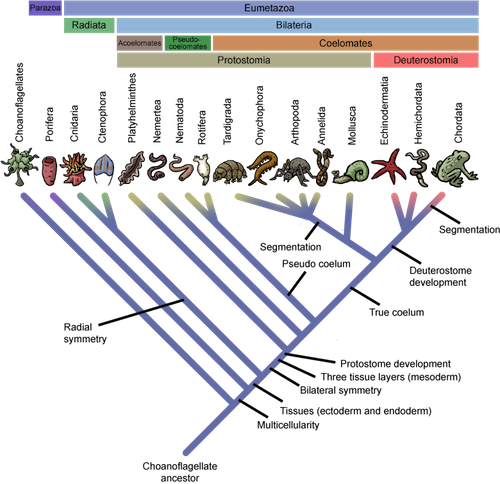 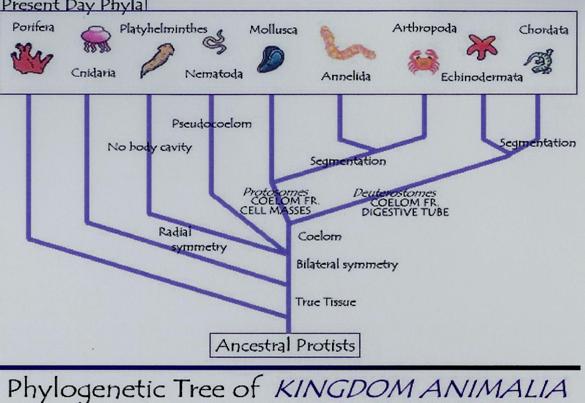 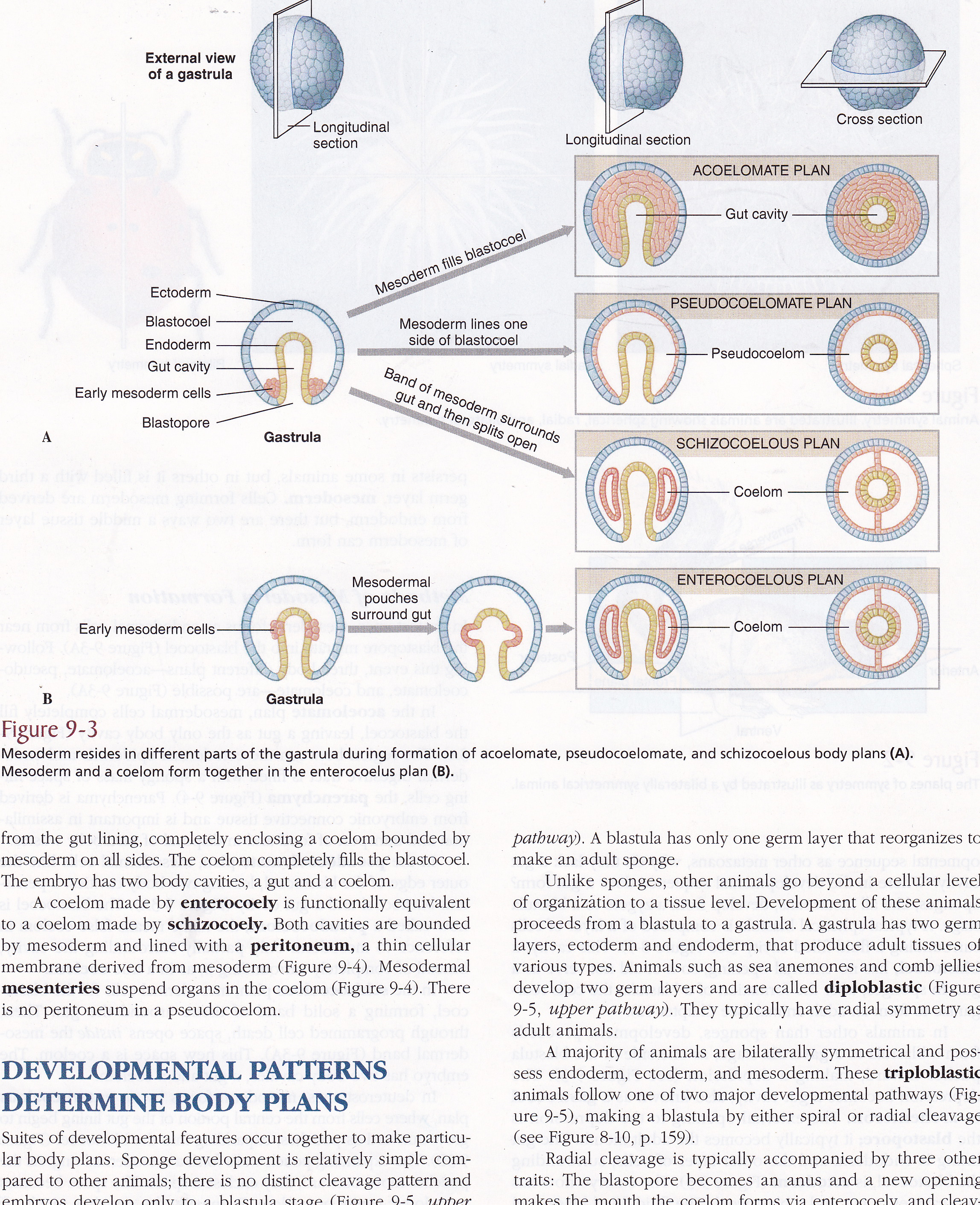 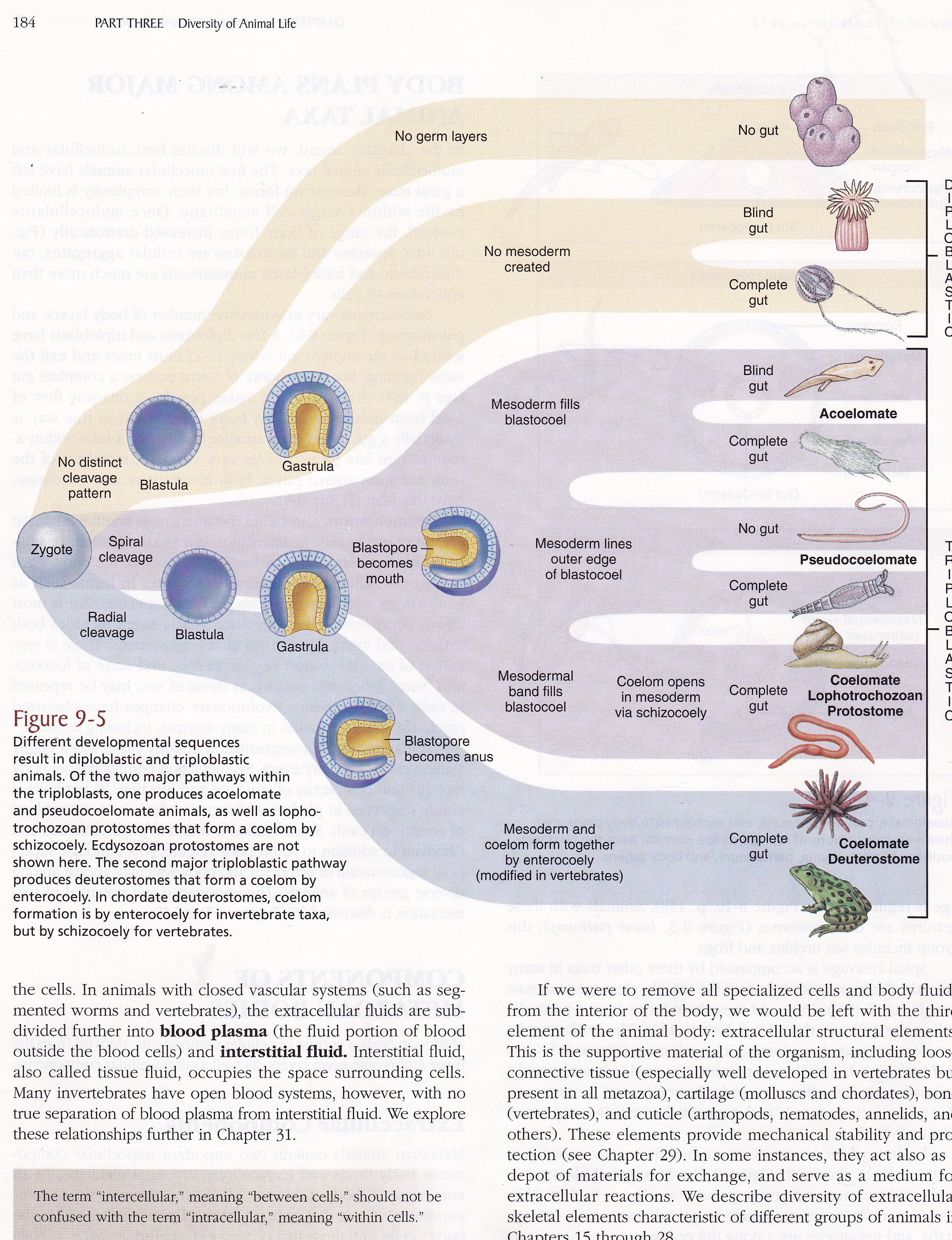 [Speaker Notes: Pg. 184]
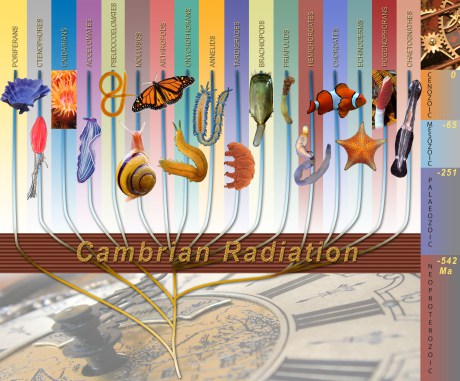 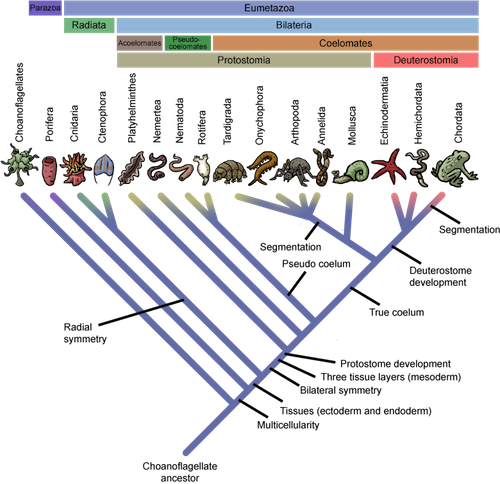 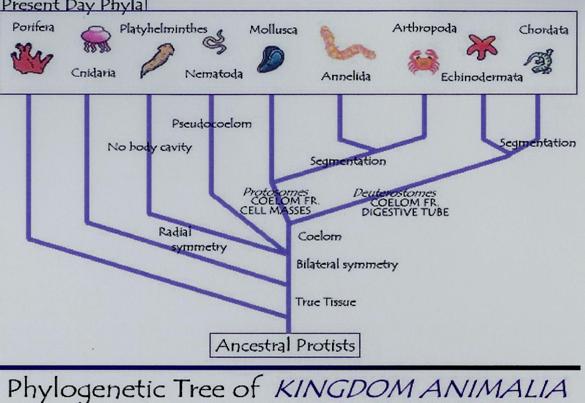 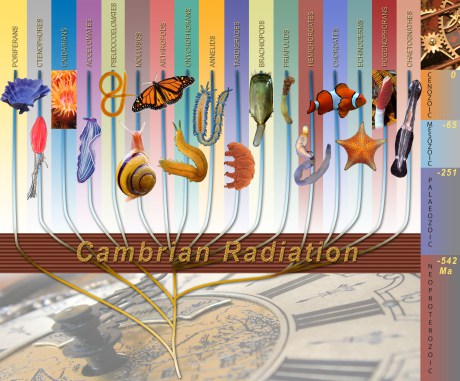